Lesson Plan
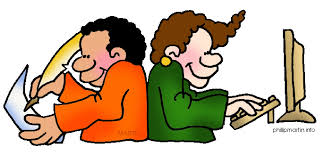 Noni Agustina
Before starting a teaching and learning activities, it requires having a planning. One of the planning is making a lesson plan. 

Some components in lesson plan are as follows:
Goal
Objective
Teaching and Learning activities
Learning media
Material
Evaluation/Assessment
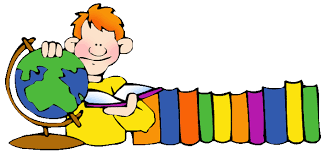 Example of lesson plan can be seen below!
LESSON PLAN
REFERENCE
Kay, Penny Mc and Jenni Guse. 2007. Five-minute activities for young learner. UK: Cambridge handbook for language. 

Scott, Wendy and Lisbeth Ytreberg. 2010. Teaching English to children. USA: Longman

Woodward, Tessa. 2009. Planning Lessons and Courses. Cambridge: Cambridge University Press.